Méthodologie de résolution de problèmes
Mise à jour du 10 novembre 2012
La version à jour et en vidéo de ce cours méthodes de résolution de problèmes 
est disponible en ppt, pdf, et vidéo
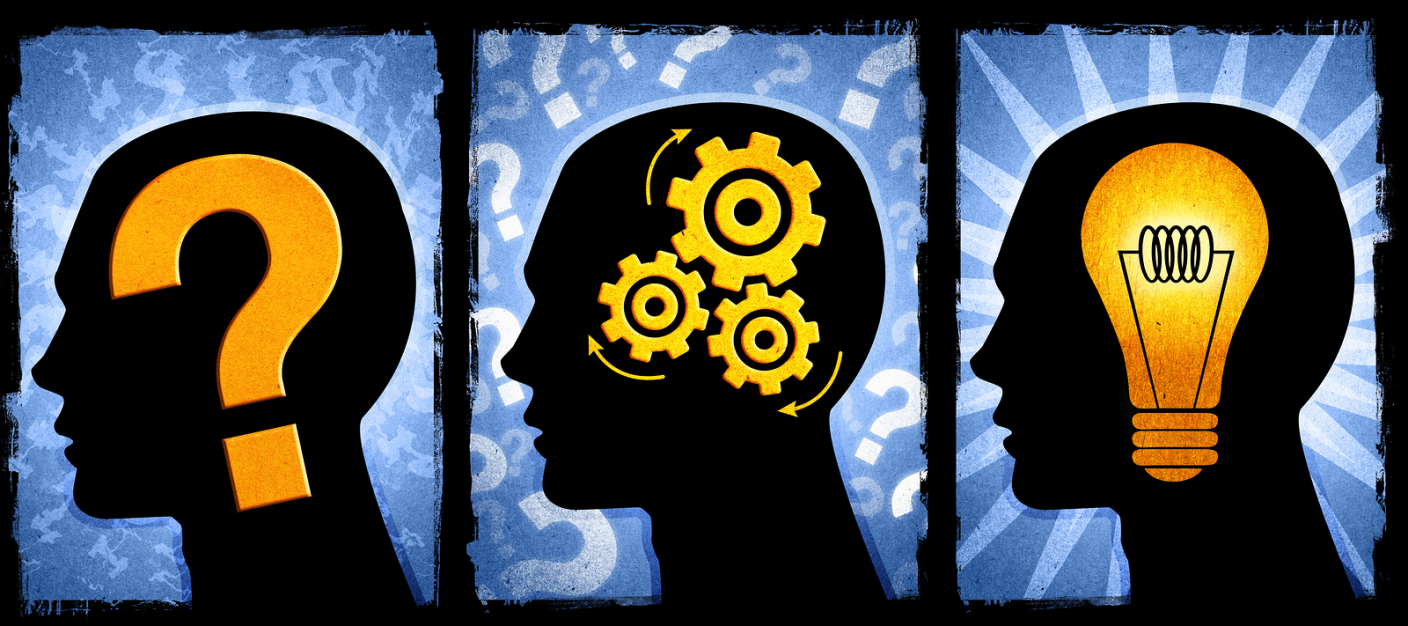 Cours distribué sous licence Creative Commons, selon les conditions suivantes :
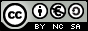 Image : Source
Source des images indiquées au-dessous ou en cliquant sur l’image
Objectifs de cette formation
Maitriser des outils : 
le QQOQCP,  les feuilles de relevé, le diagramme causes-effet, le brainstorming…
Travailler méthodiquement et avec rigueur  
Notamment, savoir « verrouiller » chaque étape
Pouvoir animer un groupe de résolution de problèmes
Conseils pratiques 

If you understand English, here is a problem solving case study, it can help you practice the methodology
Rémi BACHELET
Définir le problème
Remonter aux causes
1/ Cadrage
2/ Analyse
3/ Solution
4/ Action
Implantation
Suivi 
Évaluation
Capitalisation
Trouver et choisir les solutions
Rémi BACHELET
Rémi BACHELET
Etape 1 : Définir le problème
Comprendre la situation
Sélectionner un problème pertinent
Définir des objectifs
Rémi BACHELET
A/ De quoi s’agit-il ? Les outils
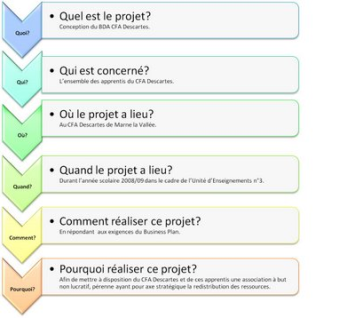 Définir la situation : 
QQOQCP 
Quantifier la situation : 
Feuille de relevés, 
Visualisation
Prioriser : 
Pareto
Proposer un plan de travail
QQOQCP ou présentation des objectifs et du budget
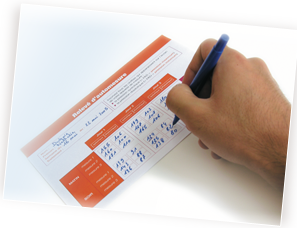 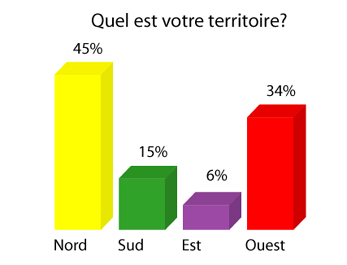 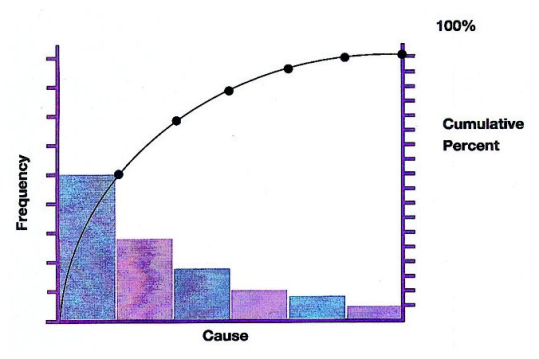 Image : Source1, Source2, Source3, Source4,
Rémi BACHELET
Livrables de cette phase
Synthèse qui fournit :
Objectifs CAMERA/SMART (voir cours Bases des outils d’organisation projet)
Indicateurs mesurables qui permettront de vérifier que l’objectif est atteint (cours évaluation de projet et étude d’impact)
Déclencher la décision donnant des moyens et un financement (« go »)
Rémi BACHELET
Conseils / points-clés
Vérifier que les objectifs sont réellement SMART
Qui inclure dans l’équipe ou dans la décision ?
Pour ne pas se tromper de problème et fixer une cible réaliste : 
des personnes ayant une vision assez large et de l’expérience (décideurs)
Pour ne pas se trouver à cours de support ou de moyens ensuite : 
le financeur (client)
Rémi BACHELET
Rémi BACHELET
Etape 2 : recherche des causes
Rechercher toutes les causes possibles
Remonter aux causes principales
Rémi BACHELET
B/ Analyser les causes : les outils
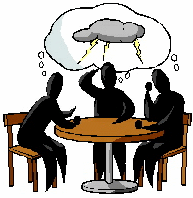 Imaginer toutes les causes possibles : 
Brainstorming, mind mapping  
Remonter aux principales catégories de causes : 
Diagramme Cause-effet
Vérifier les hypothèses : 
Recueil de données
Présenter les causes
Causes directes
Causes indirectes
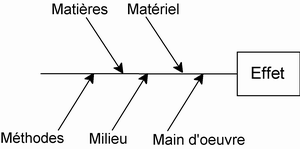 Image : Source1, Source2, Source3
Rémi BACHELET
Livrables de cette phase (1/2)
Preuves : Données scientifiques/rigoureuses sur la ou les causes
Diagnostic et analyse exhaustive 
On a trouvé « les vraies causes, pas les symptômes »
Connaissance « actionnable »
Utile, « on peut faire quelque chose avec »
Rémi BACHELET
Livrables de cette phase (2/2)
Eventuellement : une action corrective : Régler provisoirement, « arrêter l'hémorragie »
Tri et contrôle renforcé, retouches..
Mode dégradé : fonctionnement imparfait, mais marche tout de même "en attendant"
Attention à la tentation de renoncer et de s’arrêter là à une solution bricolée !
Rémi BACHELET
[Speaker Notes: Exemple japonais maintenance, c’est la différence entre un dépannage (provisoire) et une réparation (maintenance corrective curative)]
Conseils / points-clés (1/2)
Essayer de reproduire le défaut
Diagnostic visuel : 
prendre des photos à montrer au groupe durant le brainstorming, amener des échantillons…
Autres outils : 
Matrice QFD, test d’hypothèses, contrôle statistique des processus…
« Speak with data »
Rien ne vaut une bonne théorie
Rémi BACHELET
Conseils / points-clés (2/2)
Susciter la confiance des informateurs
Sécuriser/rassurer
Trouver la cause ne veut pas dire "punir" ou "chercher un bouc émissaire"
Inclure dans l’équipe
Pour ne pas se faire d’erreur dans l’analyse ou se faire « balader » : des responsables ayant des connaissances suffisantes (experts/ingénieurs)
Pour ne pas se limiter à un seul domaine : les causes étant souvent complexes et systémiques, des profils variés avec une pratique concrète («acteurs de terrain ») 
Pour ne pas abandonner en route et aller jusqu’au bout de l’enquête : des personnalités tenaces (qui ne « lâchent pas le morceau »).
Rémi BACHELET
Rémi BACHELET
Etape 3 : recherche des solutions
Rechercher les solutions
Sélectionner 
une ou un groupe de solutions à  mettre en place
Rémi BACHELET
C/ Chercher des solutions : les outils
Imaginer toutes les solutions possibles : 
Brainstorming  
Classer les solutions : 
Critères, méthode
Tableau de scoring
Présenter les objectifs à atteindre et les moyens à mobiliser pour résoudre le problème
Étude de faisabilité
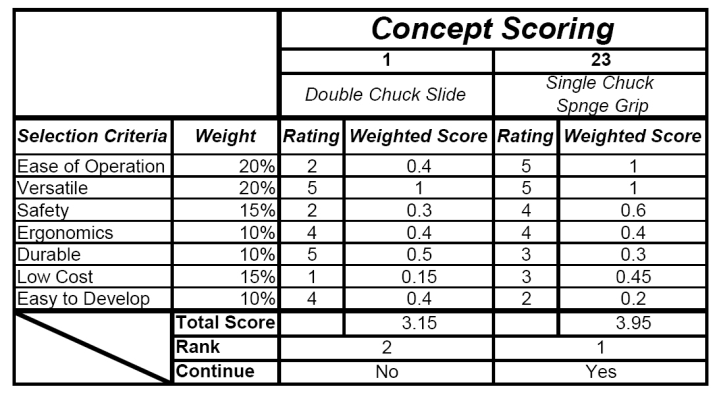 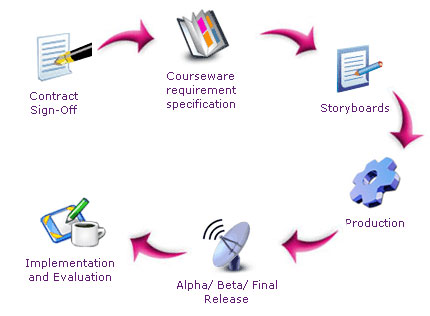 Image : Source1, Source2
Rémi BACHELET
Livrables de cette phase
Plan d’action 
Vérification de la faisabilité du projet
Définir les moyens nécessaires (temps, argent, personnes...)
Indicateurs calibrés et mesurables permettant de valider le succès
Rémi BACHELET
Conseils / points-clés
Inclure dans l’équipe
Ceux qui vont coordonner et réaliser le projet
Ceux qui vont bénéficier de son succès ou l'utiliser au quotidien
Rémi BACHELET
Rémi BACHELET
Etape 4 : mise en place des solutions
Mettre en œuvre le plan d’action 
Obtenir et valider les résultats
Rémi BACHELET
D/ Mettre en place la solution : les outils
Montage de projet : 
Diagramme des tâches
Matrice RACI
Planification : 
Gantt, jalons, PDCA
Suivre l’avancement
Indicateurs
Vérifier que les résultats sont atteints
Évaluation de projet, 
Visualisation, capitalisation
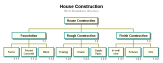 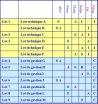 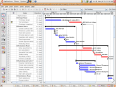 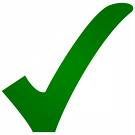 Image : Source
Rémi BACHELET
Livrables de cette phase
Problème résolu !
Totalement ou partiellement
Preuves permettant de le mesurer (plan-do-check-act)
Rapport au décideur/financeur présentant le travail accompli et le résultat obtenu
Analyse d’écart prévu/réalisé
Justification des dépenses
Rémi BACHELET
Conseils / points-clés (1/2)
« Verrouiller » les résultats
Surveillance/ monitoring
Il est très facile de retomber dans les mauvaises habitudes
Capitaliser avant de clore le projet
Post mortem = réunion de bilan
Documentation 
archivée et accessible (données, indicateurs, comptes-rendus)
mettre à jour la documentation existante
Rémi BACHELET
Conseils / points-clés (2/2)
Valoriser le travail accompli
Féliciter et remercier toutes les personnes ayant contribué
Article dans le journal interne, poster à afficher…
Rémi BACHELET
Conclusion
Autres méthodes et variantes
le 8D, la méthode CRIME
Exemples de formulaires utilisés en entreprise
Problem solving case study
.. et autres formations conseillées
Rémi BACHELET
Variantes
Il existe de nombreuses méthodes de résolution de problème, le 8D, la méthode CRIME
Caractériser
Régler provisoirement
Identifier la cause d’origine
Mener l’action corrective
Évaluer le résultat

Utilisée sur une chaine de fabrication : 
La priorité n’est pas la durabilité, mais de relancer la production. 
Une fois que l’étape 2 est réalisée la procédure MRP est « classique ».
Rémi BACHELET
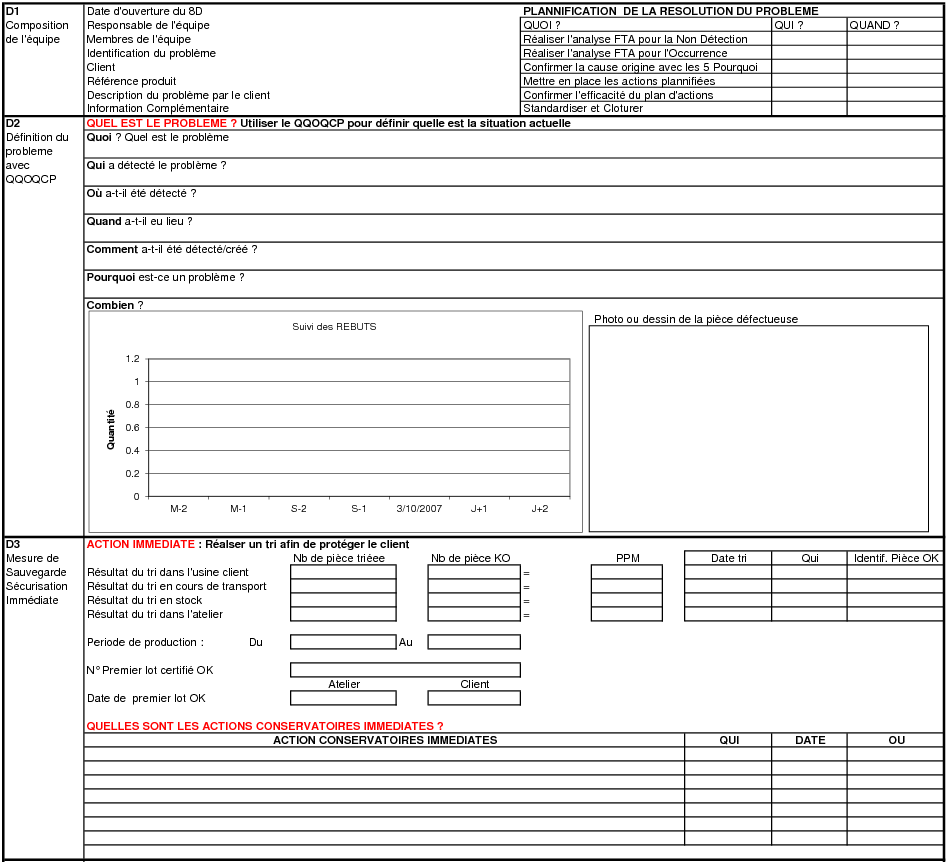 Formulaire 8D (1/2)
Image : Source
Rémi BACHELET
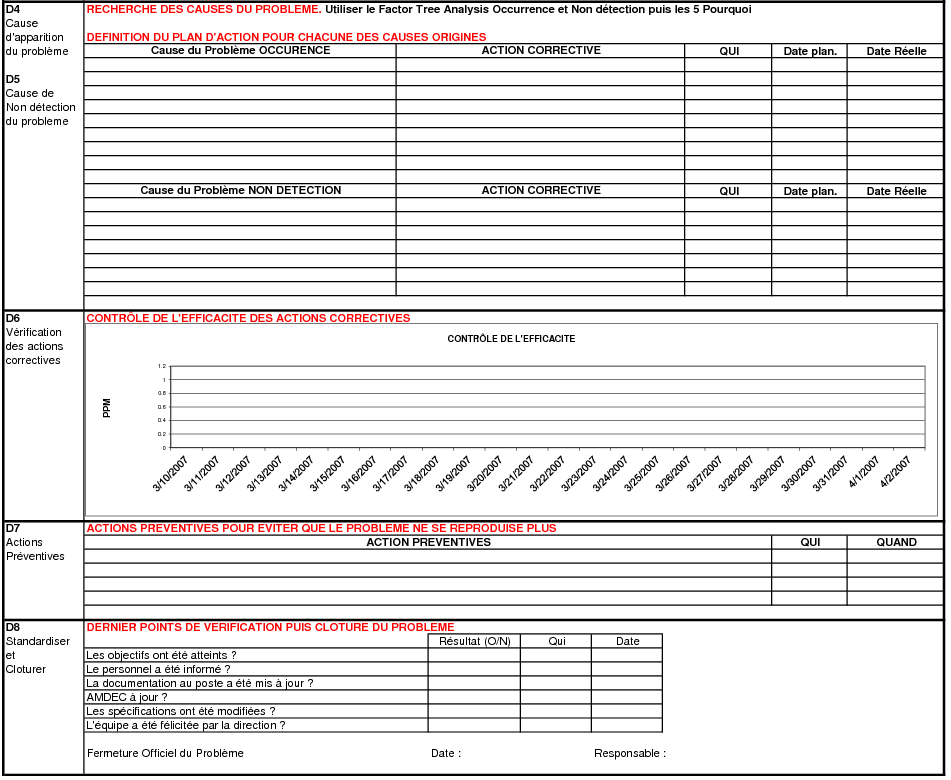 Formulaire 8D (1/2)
Image : Source
Rémi BACHELET
Formulaire MRP utilisé en production
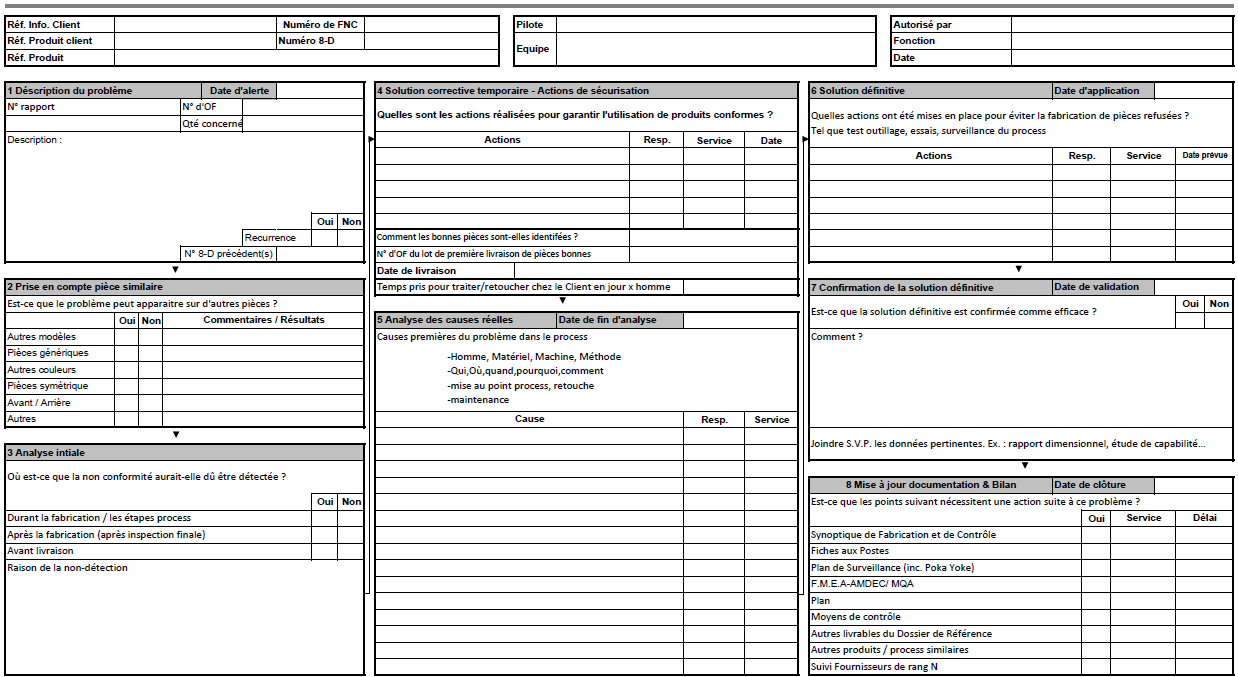 Image : Source
Rémi BACHELET
A problem solving case study
Will help you learn the methodology and practice the tools
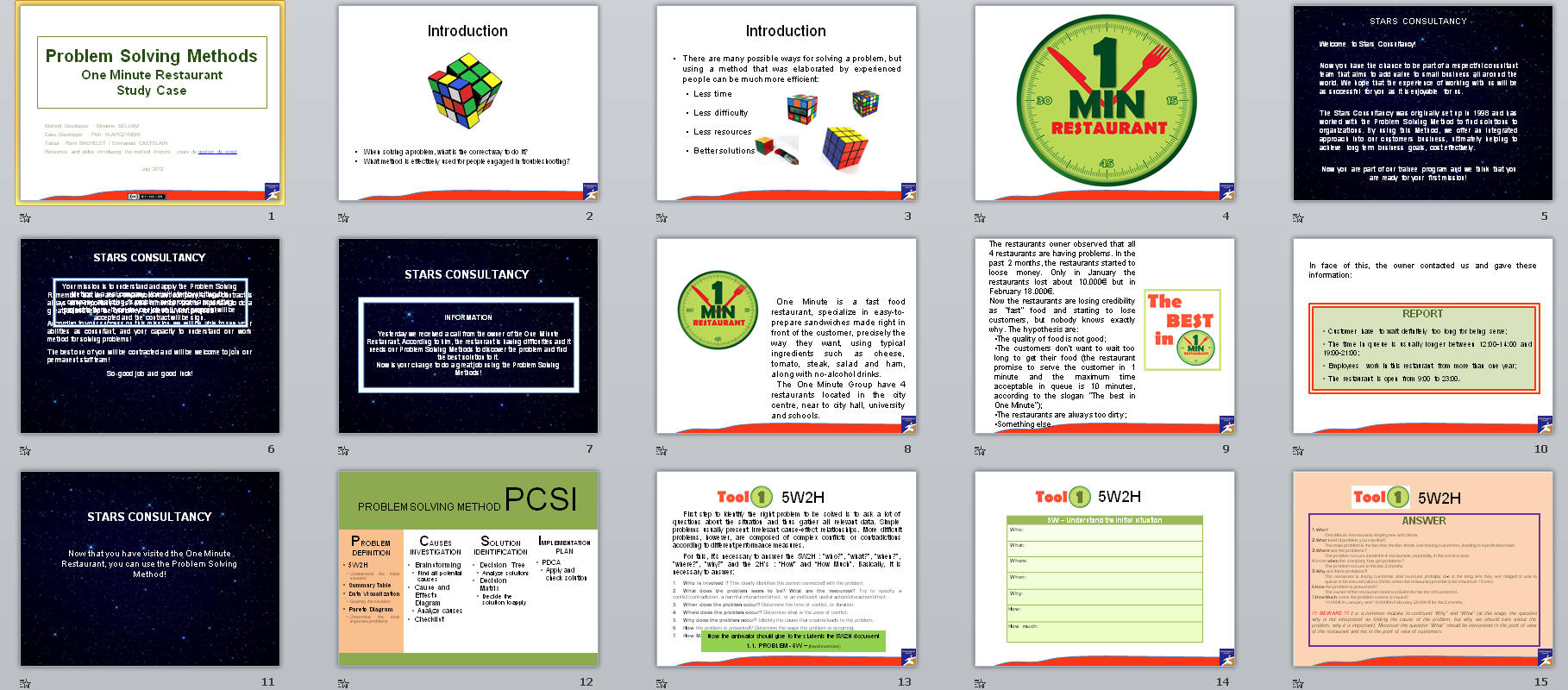 Rémi BACHELET
Questions / approfondissement
Afgris.asso.univ-paris7.fr
bonnes idées, exemple du traitement de l'attente à un service médical
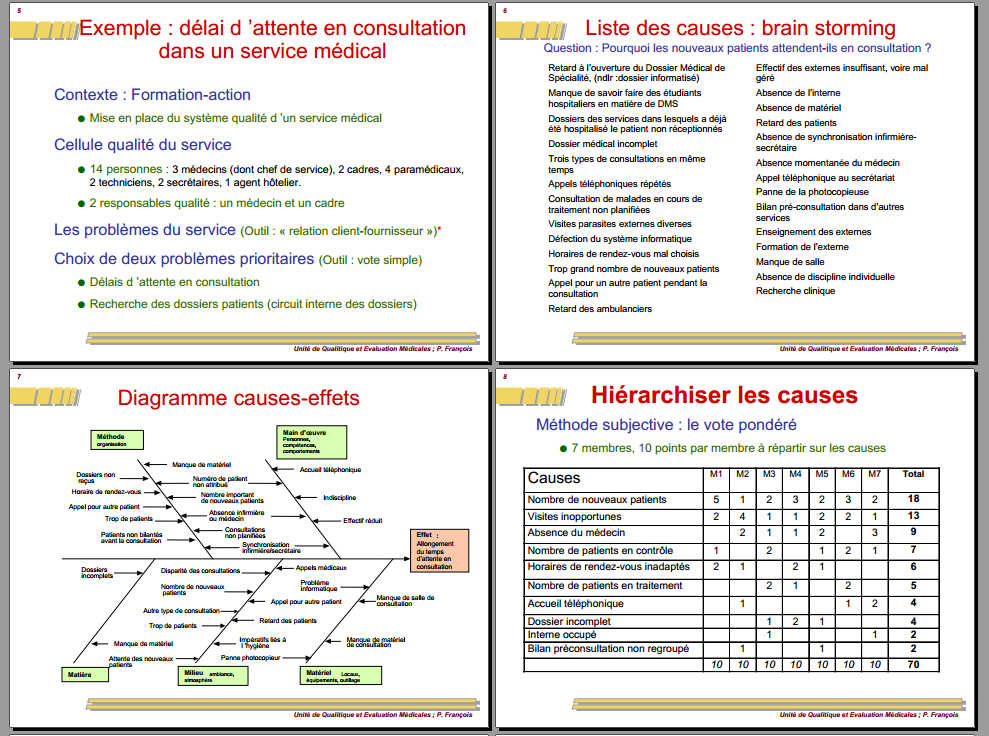 Rémi BACHELET
Merci de votre attention !
Mes autres cours de qualité disponibles..
Fondements de la qualité 
Méthodes outils de la qualité
Métiers de la qualité

Méthodes de résolution de problèmes (cours en vidéo)  : 
Panorama des MRP
Feuilles de relevé et visualisation des données
Priorisation 
Diagramme d’Ishikawa ou « diagramme cause-effets »
Comment animer un brainstorming
Rémi Bachelet
Pour en savoir plus :
Mes autres cours :

en vidéo (diapos + son des commentaires) :
Fondamentaux de la gestion de projet et Animation d’équipe-projet et motivation
en diapositives animées :
Fondamentaux de la gestion de projet
Les bases des outils d'organisation projet
Groupware et outils informatiques de gestion de projets 
Introduction à l'analyse stratégique en management de projet 
Comment animer un  Brainstorming et 4 topos de Méthodes de Résolution de Problèmes
Cours d'analyse fonctionnelle
Introduction à la gestion des risques 
Démarche de gestion des risques et plan de prévention
Sociologie des organisations, recueil et traitement de données, prévention du plagiat, marchés financiers, qualité, établir des cartes conceptuelles, utiliser Wikipédia et MediaWiki 
Enfin, voici des cartes conceptuelles résumant certains des cours
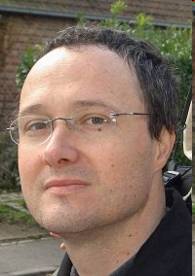 Rémi BACHELET
Enseignant-chercheur,    Ecole Centrale de Lille 

Mon CV est disponible ici.
Mes principaux cours à Centrale
Gestion de projet, sociologie des organisations, recueil, analyse et traitement de données, prévention du plagiat, module de marchés financiers, cours de qualité et méthodes de résolution de problèmes, établir des cartes conceptuelles, utiliser Wikipédia et CentraleWiki, formation au coaching pédagogique et à l'encadrement, référencement et SEO
Rémi BACHELET – Ecole Centrale de Lille